روش تحقیق و انتخاب نمونه 

تخمین کیفیت حسابداری تعهدی و مولفه های آن 
آنالیز تجربی به متریک AQ و تقسیم بندی آن به مولفه های ذاتی و اختیاری نیاز دارد. شیوهDechow  و Dichev برای دستیابی به دقت اطلاعاتی صورت مالی استفاده می شود. مدل آنها نشان می دهد که زمان بندی پیشرفت ها و فداکاری های اقتصادی شرکت اغلب با زمان بندی جریانات نقدی وابسته تفاوت دارد.
13/37
نتایج
آنالیز حساسیت
روش تحقیق
توسعه فرضیه
مقدمه
بحث
بنابراین مدل Dechow   و Dichev ، با بهره گیری از جریانات نقدی تاخیری و اصلی در مدل حسابداری تعهدی، به بررسی این قبیل اختلافات زمان بندی می پردازد  .
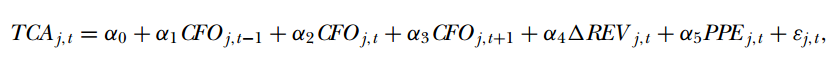 14/37
نتایج
آنالیز حساسیت
روش تحقیق
توسعه فرضیه
مقدمه
بحث
در این رابطه برای شرکت j ، TCAj,t  تعهدات و معوقه های جاری کل در سال t را نشان می دهد که به صورت سود قبل از استهلاک منهای جریان نقدی عملیاتی اندازه گیری شده، CFOj,t  جریان نقدی در عملیات ها و فعالیتهای انجام شده در سال t ، REVj,t  تغییر درآمد و سودعملیاتی بین سال t-1 و t ، PPEj,t  اموال و مستغلات ، کارخانه و تجهیزات ناخالص در سال t را نشان می دهد. کلیه متغیرها بر حسب دارایی های کل اندازه گیری شده در طول سالهای t-1 و t مقیاس بندی شده اند.
15/37
نتایج
آنالیز حساسیت
روش تحقیق
توسعه فرضیه
مقدمه
بحث